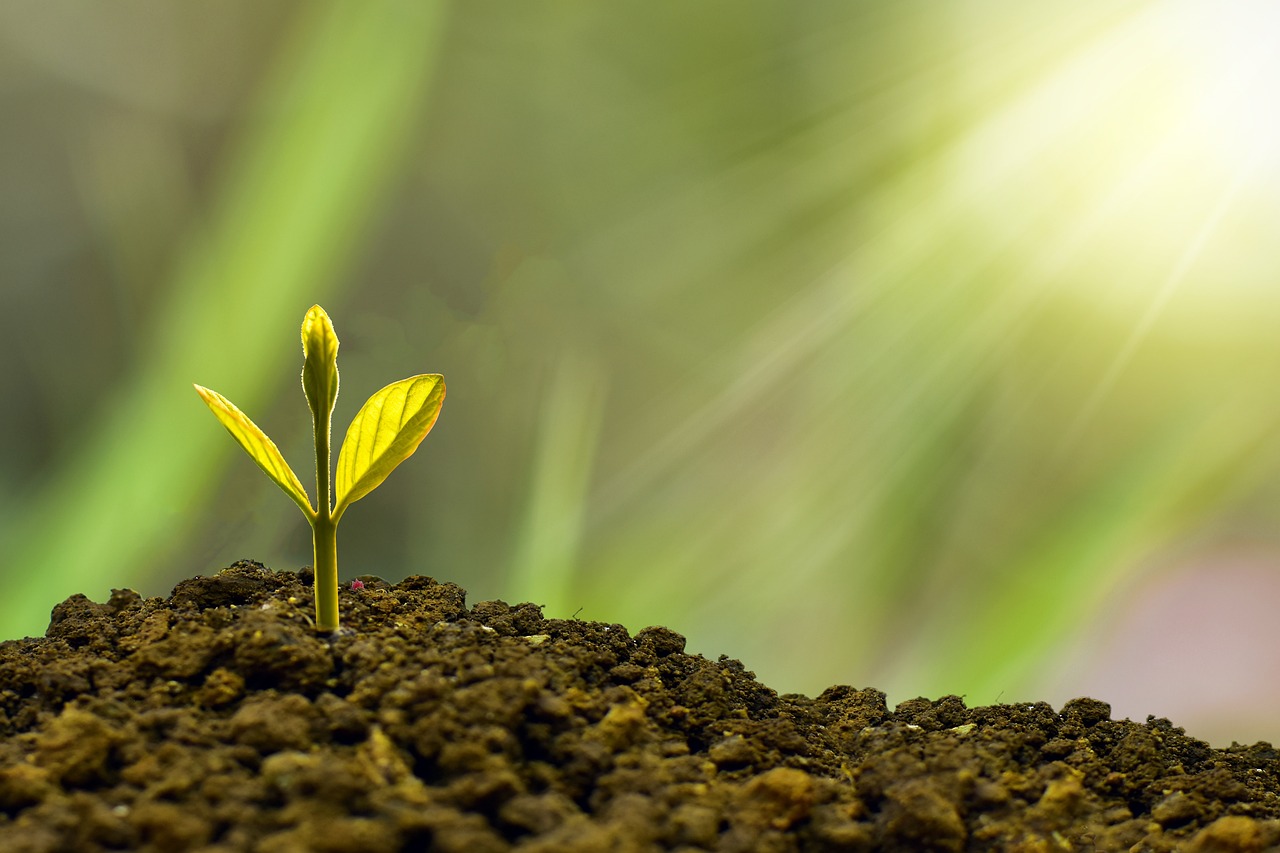 Growth in Christ
2 Peter 1:5-11 – Part 2
Supply Knowledge
This knowledge is the knowledge that allows us to become partakers of the divine nature.
At the end of the book Peter returns to this: “but grow in the grace and knowledge of our Lord and Savior Jesus Christ. To Him be the glory, both now and to the day of eternity. Amen.” (2 Peter 3:18)
Supply Knowledge
A progression is suggested:
We must first know God through revelation. (Psalm 1:2; 19:1)
Knowing God, we must come to know His ways. (Psalm 25:4; 1 Peter 1:16; Matthew 5:9, 48)
As we walk in His ways we come to know more about His character experientially.
Supply Self Control
Self control is “the virtue of one who masters his desires and passions, especially his sensual appetites.” (Thayer)
It is the last of the fruits of the Spirit. (Galatians 5:23)
It is essential to spirituality: “For the flesh sets its desire against the Spirit, and the Spirit against the flesh; for these are in opposition to one another, so that you may not do the things that you please.” (Galatians 5:17)
Supply Self Control
It is integral to the development of all the previously mentioned attributes!
Faith entails trust in God...
Moral excellence will require, first, rejecting my own desires.
Knowledge ultimately comes down to embracing the will of God and living out His character in my own life.
Supply Perseverance
Perseverance “...is the characteristic of a man who is not swerved from his deliberate purpose and his loyalty to faith and piety by even the greatest trials and sufferings.” (Thayer)
Jesus and Paul have a good geal to say about this.
Luke 8:15
Luke 21:19
Romans 5:3-5
“Therefore, brethren, be all the more diligent to make certain about His calling and choosing you; for as long as you practice these things, you will never stumble; for in this way the entrance into the eternal kingdom of our Lord and Savior Jesus Christ will be abundantly supplied to you.” (2 Peter 1:10-11)